Housekeeping 
Attendee microphones and cameras are disabled
Closed captioning is provided 
Please type your questions into the on-screen Q&A text box
Time will be put aside towards the end of this session to answer your questions
We would appreciate if you could complete a short survey after the event
A recording of this seminar will become available in the member resources section of ics.ie over the coming days
EU Web Accessibility Directive- Reviewing your website’s Compliance
Welcome!  We will begin shortly…
Housekeeping 
Attendee microphones and cameras are disabled
Closed captioning is provided 
Please type your questions into the on-screen Q&A text box
Time will be put aside towards the end of this session to answer your questions
We would appreciate if you could complete a short survey after the event
A recording of this seminar will become available in the member resources section of ics.ie over the coming days
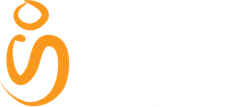 ICS - The voice of IT Professionals in Ireland – www.ics.ie​
The Irish Computer Society (ICS), in partnership with the National Disability Authority (NDA), is holding a series of 3 information seminars and 3 follow up training webinars on EU Web Accessibility Directive. 

Each information seminar is lead by experts in the field of accessibility and is then followed by a more in-depth training webinar provided by AbilityNet on the same topic.

Today’s seminar will give you an overview of the Directive, the obligations it places on public bodies and the standards public websites and mobile apps must comply with and the monitoring function of the National Disability Authority.  Speakers will include Donal Rice from the NDA, Carine Marzin from the European Disability Forum (EDF) and Daniel Montalvo from World Wide Web Consortium (W3C).

Further information and registration can be found on ics.ie/events

Become a member of ICS at ics.ie/member
Web Accessibility Directive Training Series
The Irish Computer Society (ICS), in partnership with the National Disability Authority (NDA), is holding a series of 3 information seminars and 3 follow up training webinars on EU Web Accessibility Directive. 

Each information seminar is lead by experts in the field of accessibility and is then followed by a more in-depth training webinar provided by AbilityNet on the same topic.


Further information and registration can be found on ics.ie/events

Become a member of ICS at ics.ie/member
ICS - The voice of IT Professionals in Ireland – www.ics.ie​
ICS NDA Web Accessibility Directive Training Series
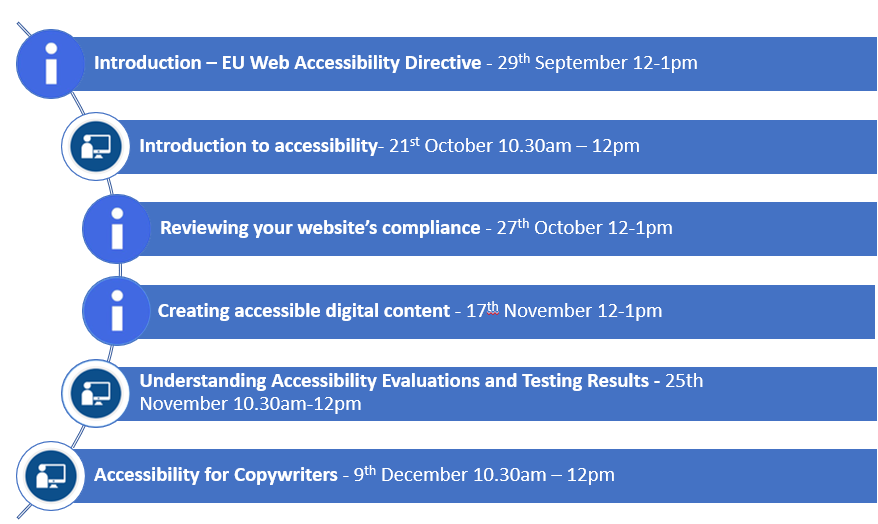 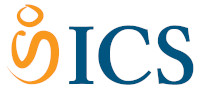 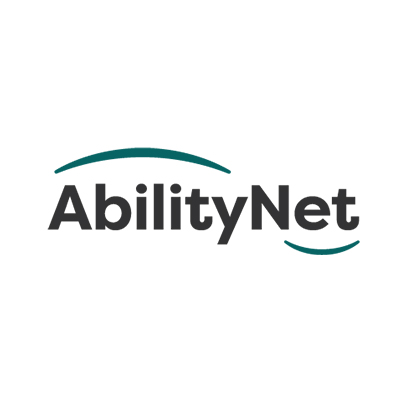 Reviewing your website’s compliance
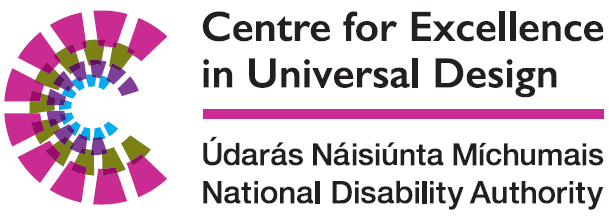 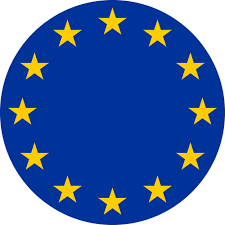 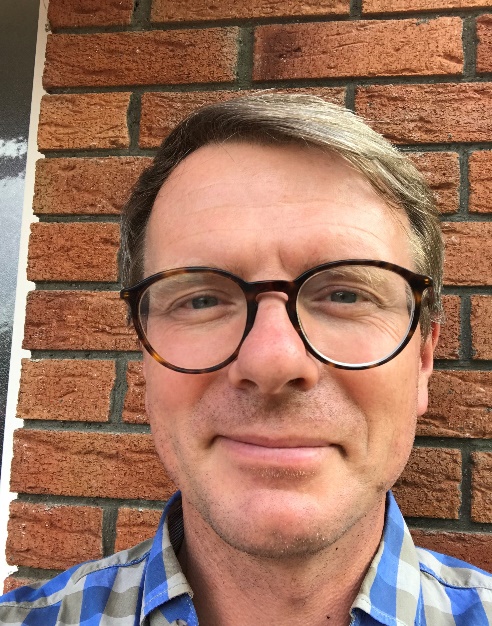 Dónal Rice
Senior Standards and Monitoring Officer
djrice@nda.ie
@_donalrice
086 8567357
www.universaldesign.ie
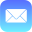 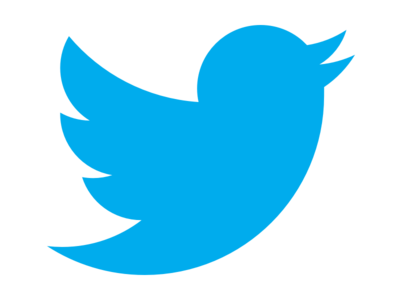 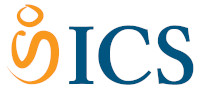 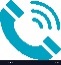 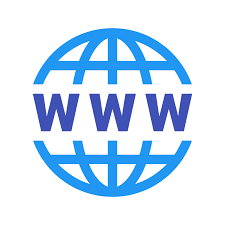 Centre for Excellence in Universal Design
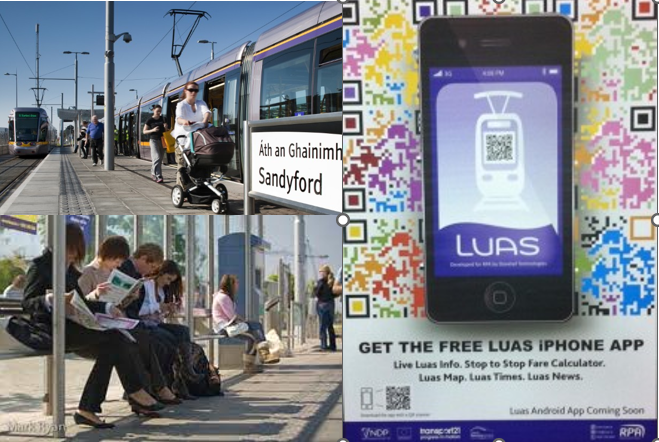 Statutory body, part of NDA
Areas of work:
Standards
Awareness
Education and CPD
Monitoring
Built environment
Products & Services
ICT
Speakers
Dónal Rice, Centre for Excellence in Universal 
   Design , NDA


Dr Donal Fitzpatrick, Centre for Excellence in Universal 
   Design , NDA



Pat Cullen, InterAccess
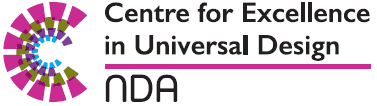 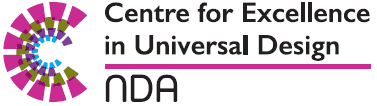 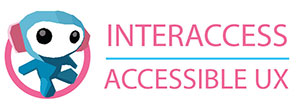 Accessibility is not a specialism It's a mindful way of working
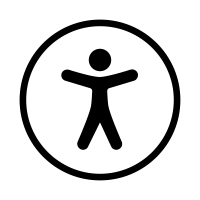 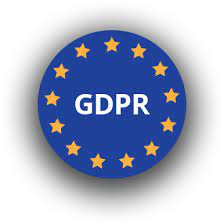 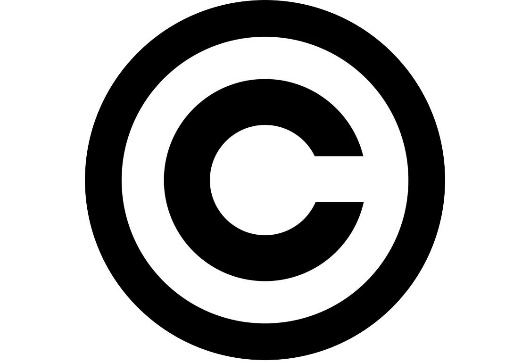 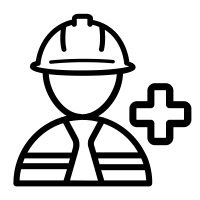 Alistair McNaught
Recap of first information seminar of the EU Web Accessibility Directive
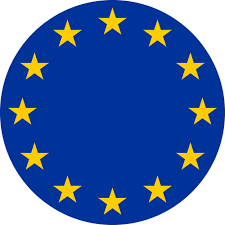 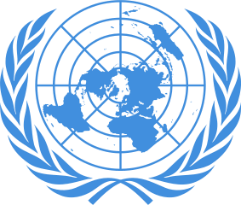 An EU Directive in support of both human rights and single market objectives


Requires the use of internationally accepted web accessibility standards: WCAG 2.1, EN 301 549

Transposed into Irish Law: European Union (Accessibility of Websites and Mobile Applications of Public Sector Bodies) Regulations 2020
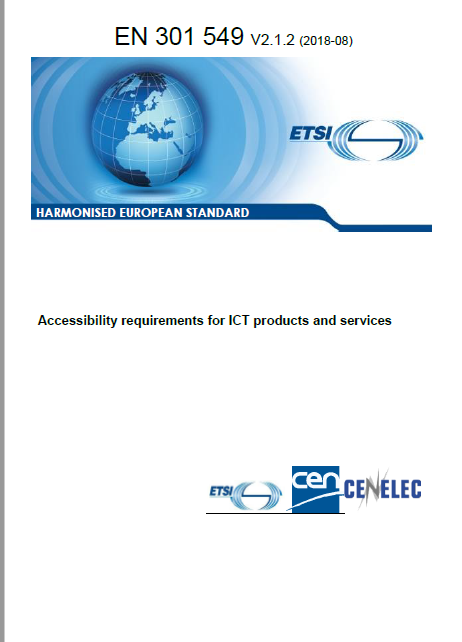 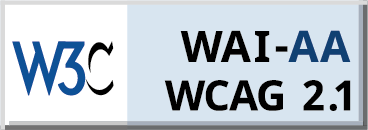 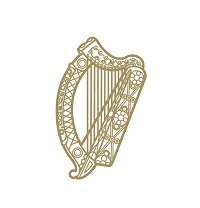 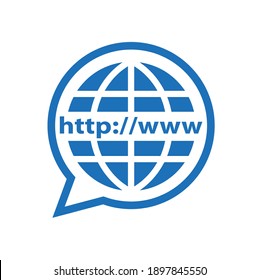 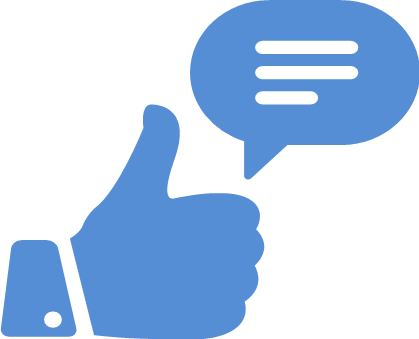 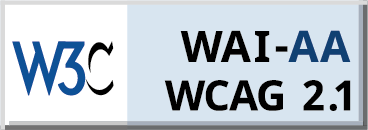 Web Accessibility Directive – What public bodies must do
Ensure all their websites and mobile apps comply with AA WCAG 2.1

Provide and maintain a detailed accessibility statement

Include a feedback mechanism and info on asking for support or making a complaint
Core Aspects
“Essential requirements”  - what must be done
defined in Article 4 of the Directive
Perceivable, operable, understandable, robust




“Presumption of conformity”  - prove it!
EN 301 549 “Accessibility requirements for ICT products and services” – harmonised standard – referenced in the OJEU


“Implementing Decisions” set out details for accessibility statement, and monitoring scope and methodology
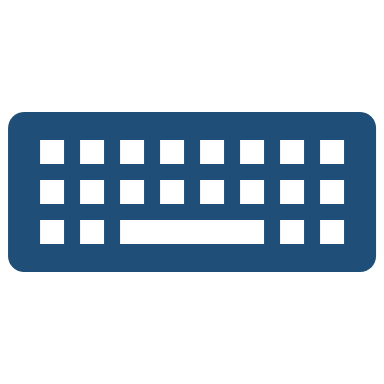 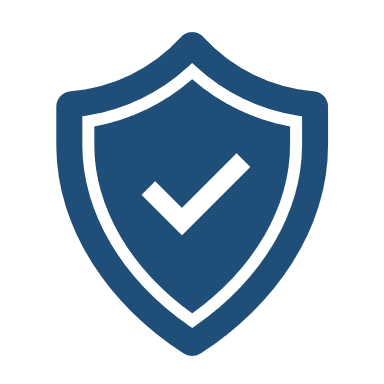 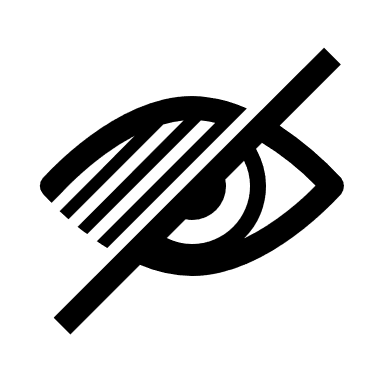 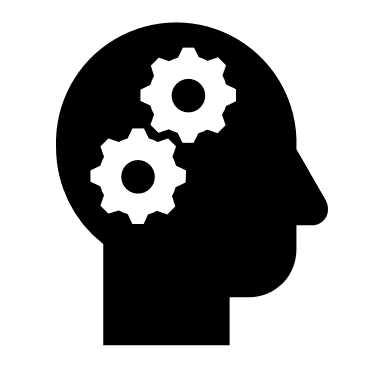 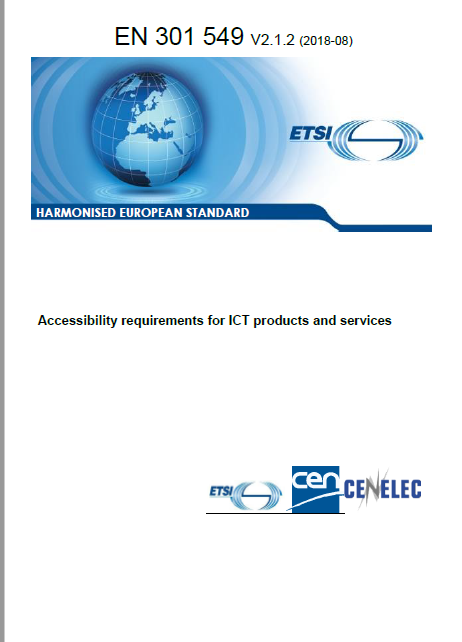 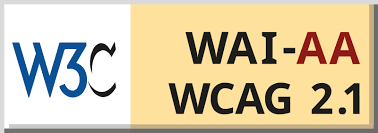 Update on monitoring
Register of websites for review finalised


50 simplified

5 in-depth

2 mobile apps
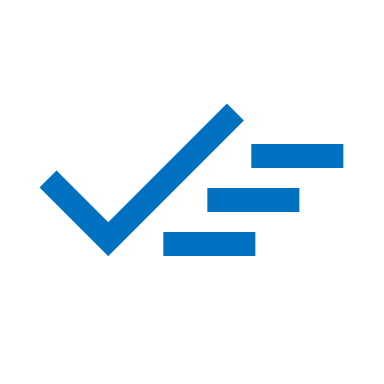 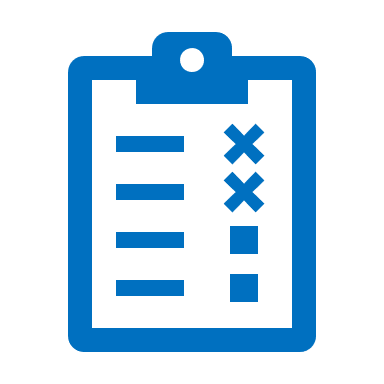 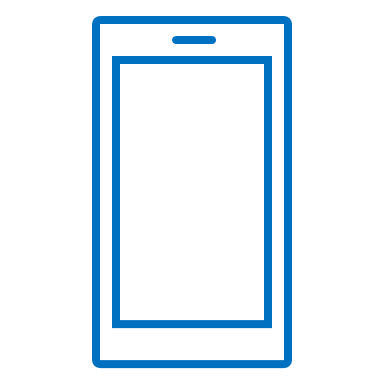 webaccessmonitor@nda.ie
WCAG 2.1 – AA
Perceivable, operable, understandable, robust





“I need to Perceive the content, then I need to Understand it. Once
I’ve Understood it, I need to Operate it, using a device of my choice,
in a Robust way that won’t break it. ”
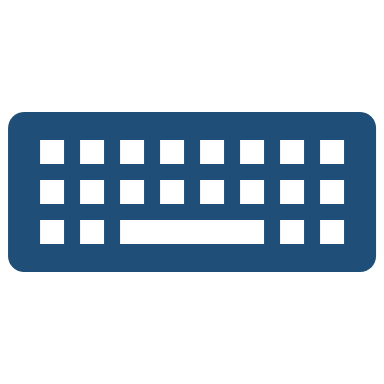 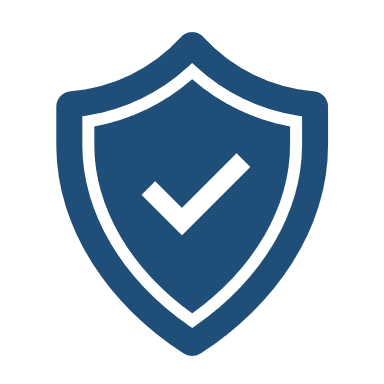 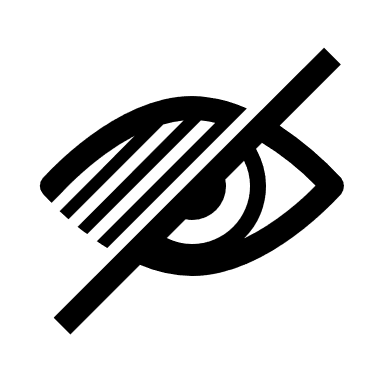 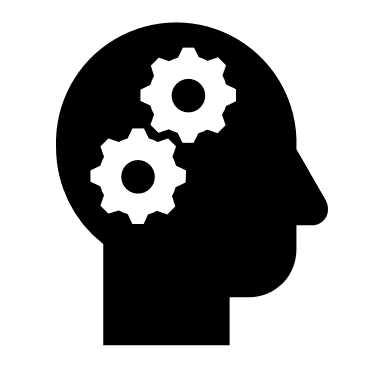 Anne-Marie McCullagh -Houghton Mifflin Harcourt
Structure of WCAG 2.1
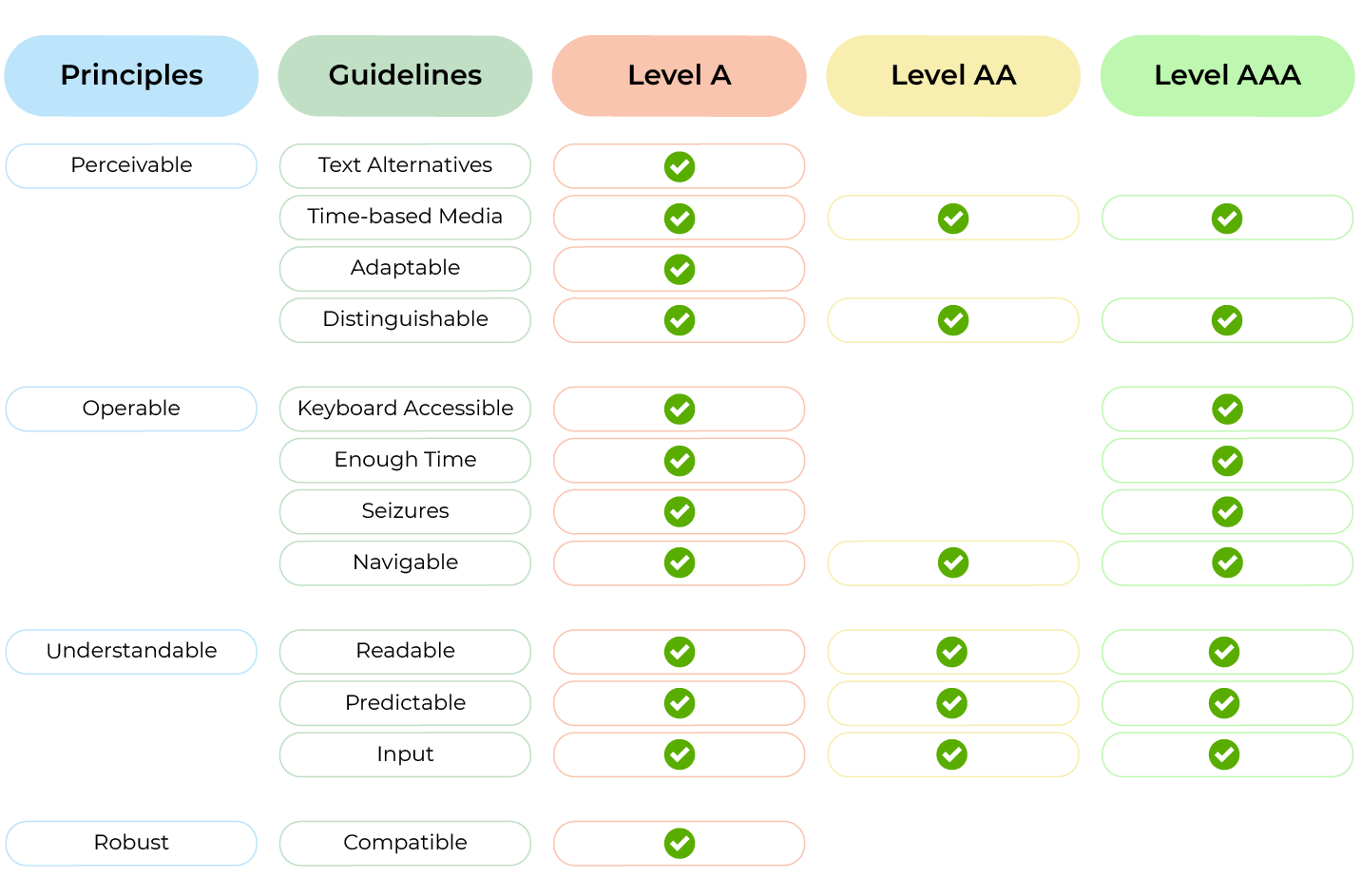 Accessibility Guidelines
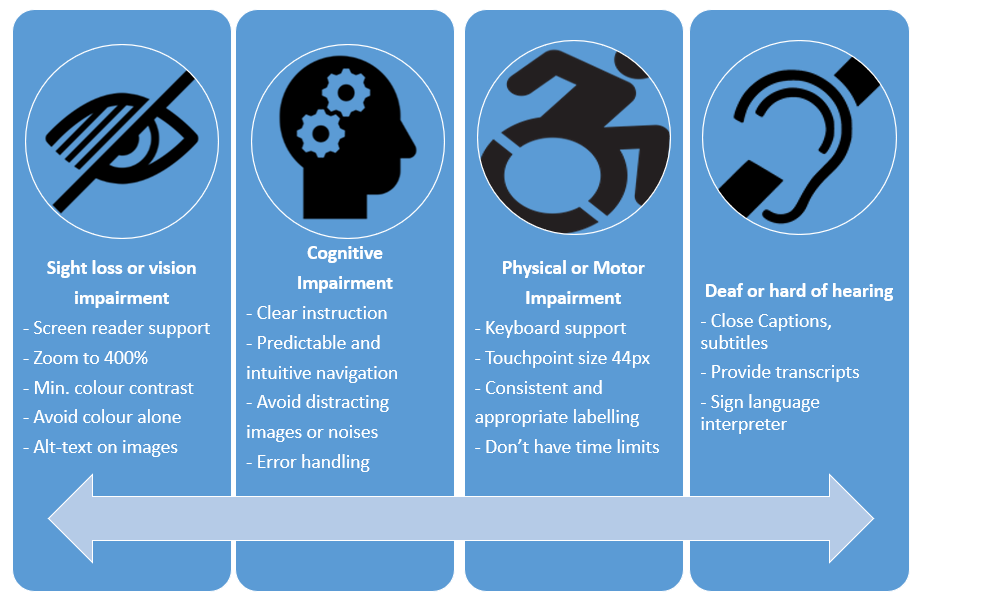 Compliance status
State if the website fully/partially/non-compliant
Most be based on a review
Non-accessible content
List non-accessible parts.  State why (e.g. exempt under legislation, disproportionate burden - assessment)
Preparation of this accessibility statement 
Method used e.g independent audit
Feedback and contact information 
Notify public body of issues
Name person in charge of dealing with requests
Enforcement procedure 
Equal Status Act 2000 (No. 8 of 2000) and the Disability Act 2005 (No. 14 of 2005) to the extent to which they apply to the body concerned.
The Accessibility Statement must contain:
Writing an Accessibility Statement
Conducting your own review
How to know if your website is compliant
We’ve received no complaints   ××

My contractor told me 		

I used an automated tool           

I conducted a review		

I commissioned a detailed audit   
Tools
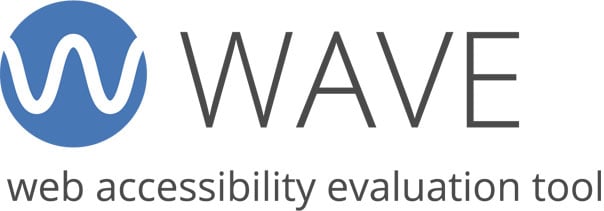 Automated checkers: 
WAVE from Webaim
Catches about 35% of issues
HTML parsing errors, heading structure, colour contrast, lack of labels on forms etc
Colour checkers
   Colour Contrast Analyser 
Screen reader
E.g JAWS, VoiceOver, NVDA 
Office file formats: checker in Word, Adobe Acrobat Pro
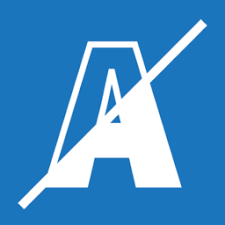 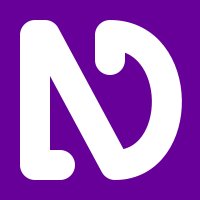 What to test
Select a sample of pages:
Homepage, main template pages, contact us, accessibility statement, search results, forms, all steps in a process, pages with PDFs, videos, carousels, add-on such as twitter feeds
Before you test:
For newbies, choose a test plan, e.g. Webaim: Quick Reference Testing Web Content for Accessibility
Define a texting matrix
E.g NVDA on Chrome in Windows 10, VoiceOver in Safari on iOS
How to test – today!
Run an automated checker – try understand the results
Look out for key elements: 
Heading list structure, images, contrast, forms, links and buttons, etc
Use a keyboard to see can you access all content and perform all tasks
Don’t forget the cookie banner!
Try using a screen reader e.g. NVDA.  (don’t be afraid!)
Resources
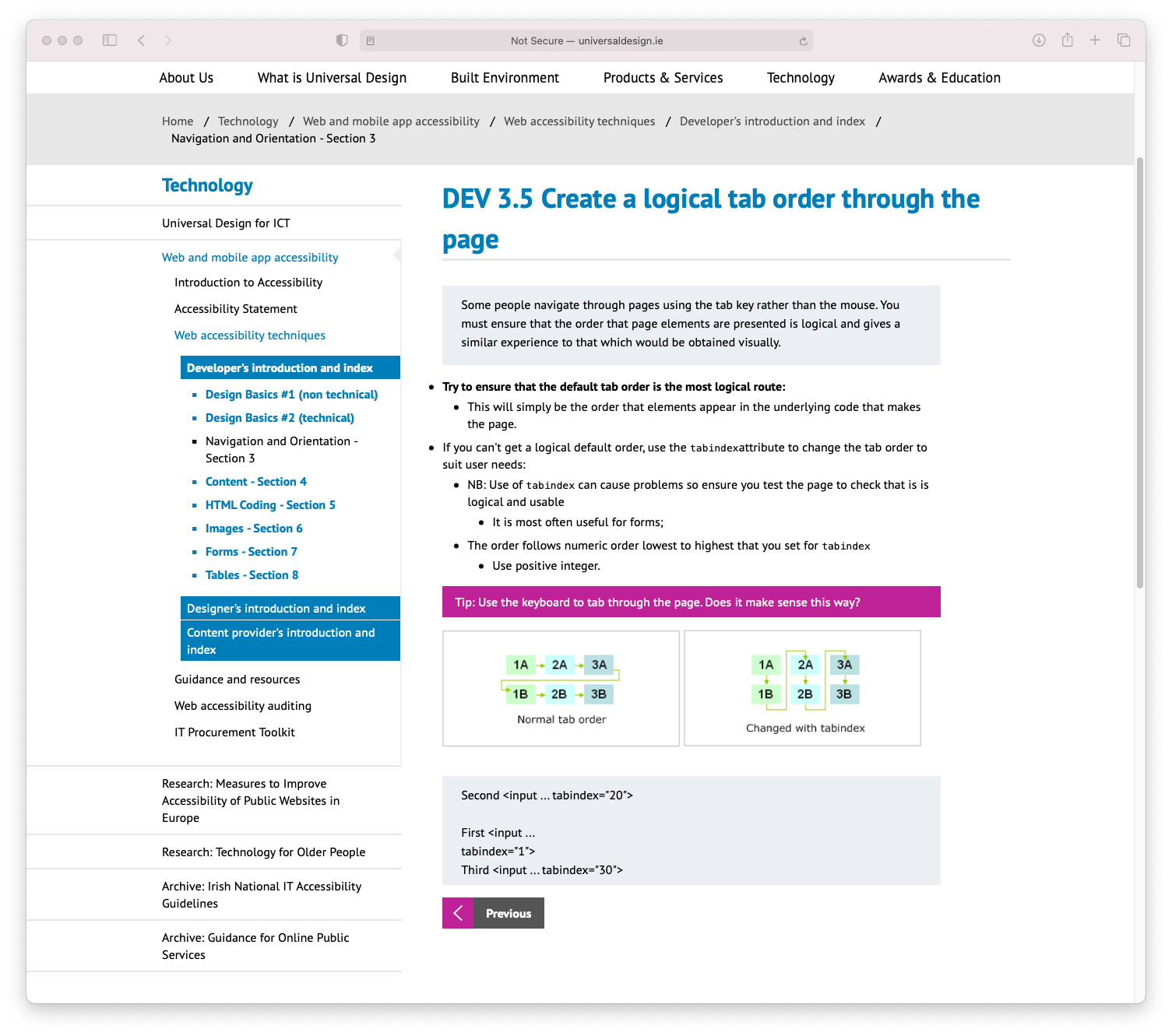 WAVE Chrome plugin
Webaim Screen Reader Survey 
NVDA screen reader
Colour Contrast Checker
Using NVDA to test for web accessibility
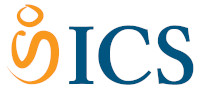 Web Accessibility Techniques
Reviewing your website’s compliance
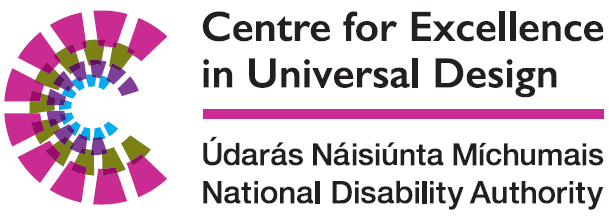 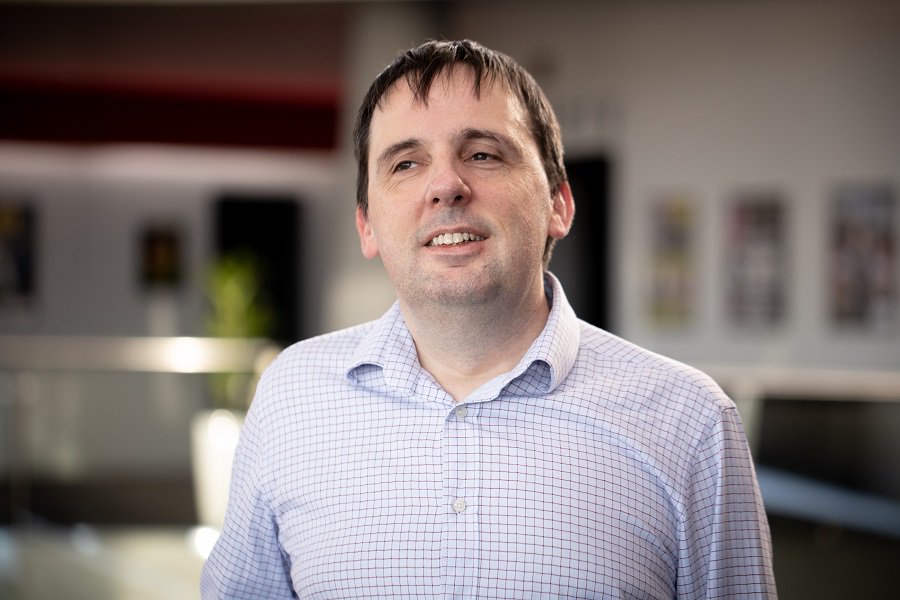 Dr Donal Fitzpatrick
Senior Design Advisor, ICT
djfitzpatrick@nda.ie
www.universaldesign.ie
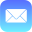 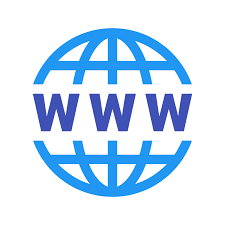 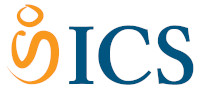 Reviewing your website’s compliance
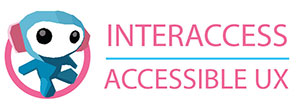 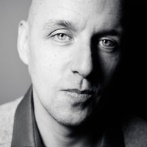 Pat Cullen 
Senior Accessibility Consultant 
InterAccess
pat@interaccess.ie
www.interaccess.ie
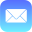 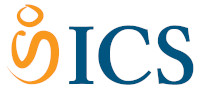 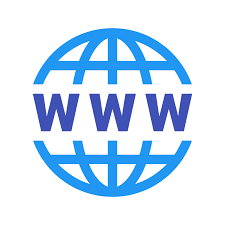 What do we do about the audit?
If the skills are not currently available in-house, you can have the audit performed for you by an external company
 External expertise can be used to train the teams involved
 An audit will find the issues, detail them, and suggest how to fix them
 Do not expect to be fully compliant, especially after the first audit
 Keep stakeholders informed and involved
 The aim is to continuously produce accessible content, not just to perform an audit and make an accessibility statement
[Speaker Notes: Compliance is a moving target, content is forever changing and we must ensure accessibility is considered for each step]
We have done the audit, are we finished?
The accessibility audit is just the start of the journey
 All of the issues should be fixed. Prioritize the bugs, but plan to address them all
 Verify that the issues have been fixed
 Identify the origin of the issues and train the team accordingly
 Bake accessibility into the team and organization 
 Don’t rely on “quick-fix” software; it can lead to more problems
 Map and track improvements over time; there will be more audits
[Speaker Notes: An audit is just a snapshot of a particular point in time, things can get better (or worse!)]
Resources
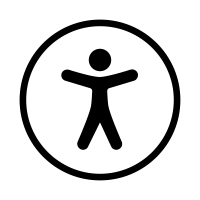 https://www.w3.org/WAI/test-evaluate/ 
https://www.gov.uk/service-manual/helping-people-to-use-your-service/testing-for-accessibility 
https://www.a11yproject.com/checklist/ 
https://webaim.org/resources/evalquickref/
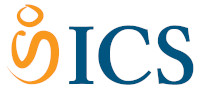 ICS NDA Web Accessibility Directive Training Series
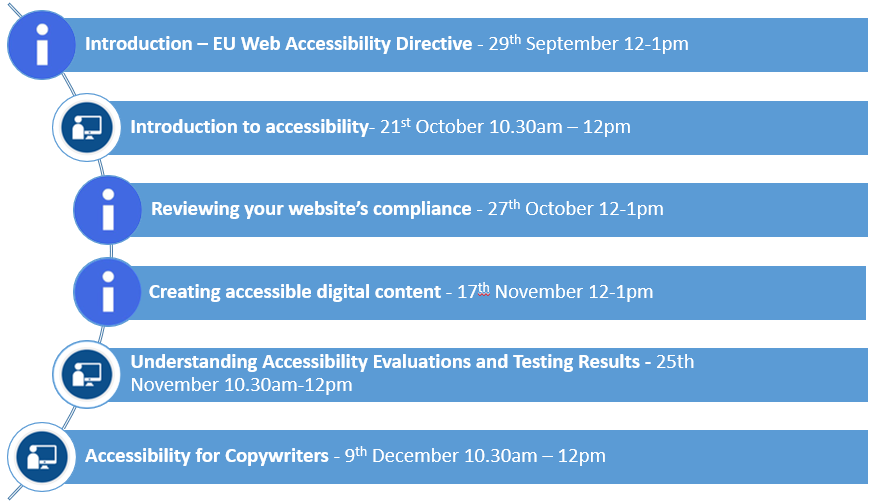 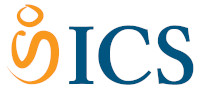 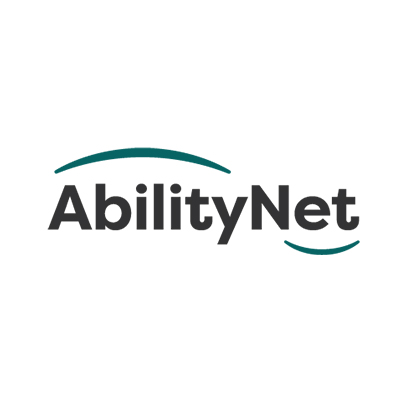 One last thing…
NDA Research Promotion Scheme
The focus of research topics for this year is: Assistive Products and Consumer Products that support choice and control for Persons with Disabilities.

Closing date for receipt of applications is:  12 noon on 9th November 2021.
More details available on the NDA website
Thank you
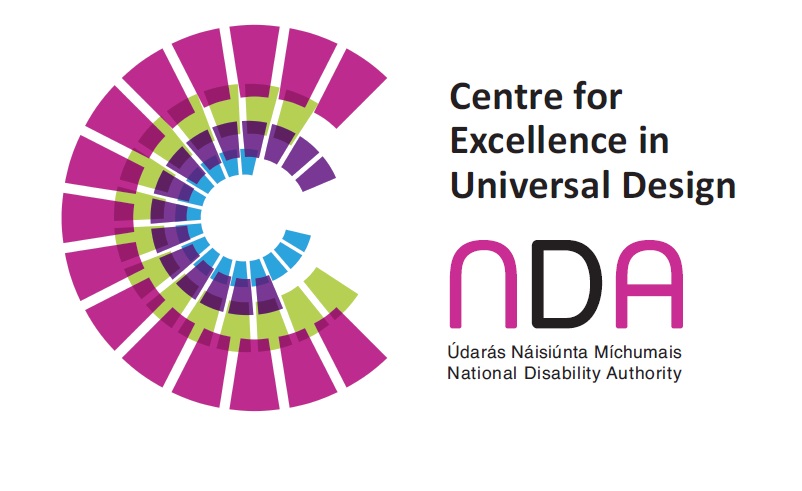 Dónal Rice
Senior Standards and Monitoring Officer
djrice@nda.ie
@_donalrice
086 8567357
www.universaldesign.ie
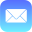 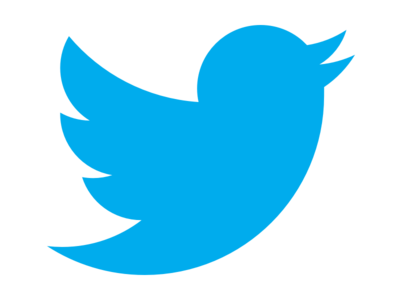 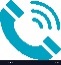 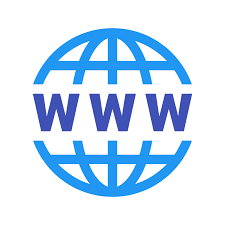